2017 Community Connectors at Food Banks Pilot ProgramRequest for Qualification (RFQ)Information SessionMonday, April 24, 2017
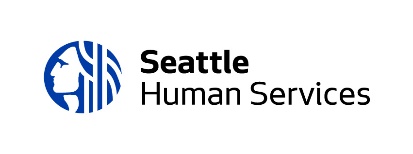 Catherine Lester, Director  |  Ed Murray, Mayor  |  Hyeok Kim, Deputy Mayor | Kate Joncas, Deputy Mayor
Information Session Summary
Review RFQ Timeline
Overview of the Community Connectors at Food Banks Pilot Program RFQ
Investment Area and Funding Source
HSD’s Results Based Accountability
Background and Program Requirements
Submission Instructions and Deadline
Review and Rating Process
Tips
Appeal Process
Coordinator: Natalie Thomson natalie.thomson@seattle.gov
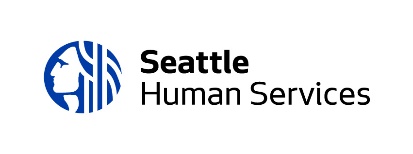 2
RFQ Timeline
Funding Opportunity Announcement	April 18, 2017
Information Session	April 24, 2017
Last Day to Submit Questions	May 16, 2017, 5:00 p.m.
Application Deadline    	May 23, 2017, 4:00 p.m.
Review and Rating Process	May 25 – June 14, 2017
Agency Notification	June 26, 2017	
Appeals Process	June 27 – July 11, 2017
Public Announcement of Awards	July 26, 2017
Contract Start Date	August 1, 2017
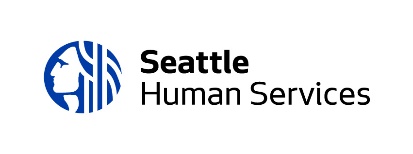 3
Investment Area and Funding Source
The Community Connectors at Food Banks Pilot Program RFQ is a competitive funding process
Only currently HSD funded food banks are eligible to apply
Approximately $263,000 (2017) and $470,000 (2018) is available through the Seattle General Fund
Pilot program contract period:  August 1, 2017 – December 31, 2018
Continued investment after the initial contract period contingent on successful performance and funding availability
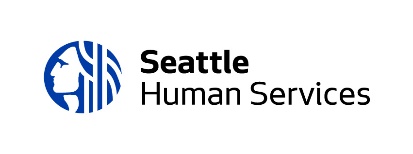 4
HSD’s Results-Based Accountability Framework (pg. 5)
HSD’s Theory of Change:
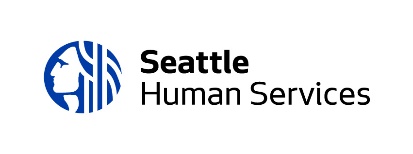 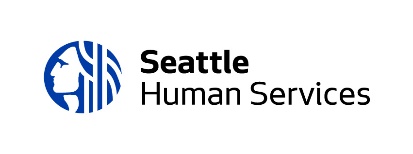 5
Background and Program Requirements (pg. 8)
Community Connector services at food banks, representing all Seattle council districts
Priority agencies are those who demonstrate need for Community Connector services
Community Connectors will assist food bank clients with assessment of needs, referral, and applications into social service programs
Clients of currently HSD funded food banks and home delivery, if applicable
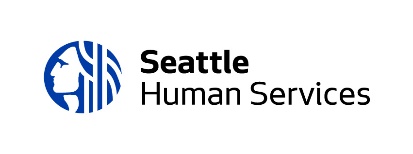 6
Background and Program Requirements (Continued)
Scope of work/activities:
Active engagement
Needs assessments
Information and referral services
Completed applications into benefit programs and services 
Coordination of training, resource fairs, etc.
Data collection
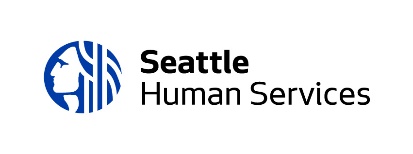 7
Background and Program Requirements (Continued, pg. 9)
Community Connector Qualifications:
Culturally and linguistically competent
Proven record in working with food bank clients or low-income communities of color
Active engagement
Organized and attention to detail
Extensive knowledge of social services 
Bachelor’s degree or 4 years’ experience providing human services, or combination
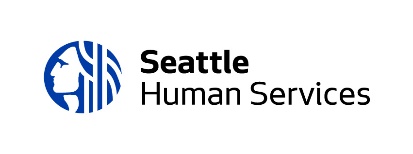 8
Background and Program Requirements (pg. 9)
Priority community:
Food bank clients

Focus population:
Black/African American
American Indian/Alaskan Native
Native Hawaiian and Pacific Islander
Hispanic/Latino
Asian
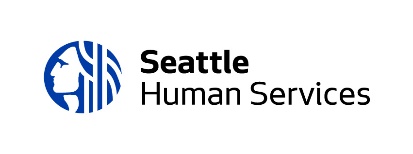 9
Background and Program Requirements (pg. 11)
Milestones:
# clients participating in Community Connector services
# clients receive needs assessments
# clients receive referrals to benefits and services
# clients complete applications to benefits and services
# clients participating in trainings, resource fairs, etc.
# clients successfully enroll in benefits and services
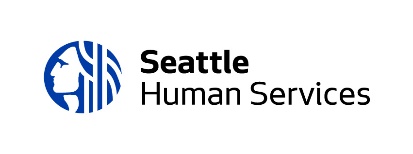 10
Background and Program Requirements (Continued)
Performance Commitment:  
Two (2) survey periods/year show at least 75% of surveyed participants reported improved ability to meet needs in
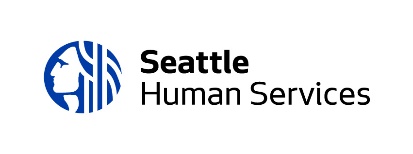 11
Submission Instructions and Deadline (pg. 17)
Submission deadline is Tuesday, May 23, 2017, 4:00pm 	

All applications must be received in person, by mail, or electronic submission by deadline

No faxed or e-mailed applications will be accepted
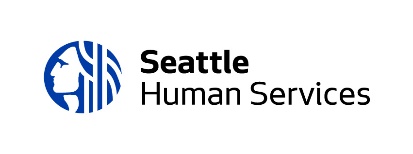 12
Submission Instructions and Deadline (Continued)
Mail or hand deliver to:

		Seattle Human Services Department
		RFQ Response – 2017 Community Connections at Food Banks 	ATTN:  Natalie Thomson
		700 Fifth Ave, Suite 5800
 		P.O. Box 34215
		Seattle, WA  98124-4215

Submit online at: http://web6.seattle.gov/hsd/rfi/index.aspx.
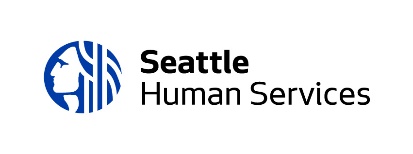 13
Submission Instructions and Deadline (Continued)
HSD Online Submission System:
The HSD Online Submission System is a web-based program that allows applicants to upload their application for HSD Funding Opportunities (e.g. RFP, RFQ)
The system is NOT an online Application (e.g. it does not include assigned logins, ability to insert narrative responses within the system, manage your applications, etc.)
You may upload files up to a maximum of 100 MB
Acceptable file types include:  .pdf   .doc   .docx   .rtf   .xls   .xlsx
There are required fields to be completed as well, depending on how many files you are uploading.  Ensure you allow sufficient time to complete the steps in order to submit your application by the deadline
The system automatically sends a confirmation to all e-mail addresses you enter
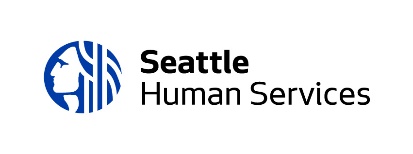 14
Submission Instructions and Deadline (Continued)
HSD Online Submission System:

Review the Online Submission Assistance Page for helpful information: http://web6.seattle.gov/hsd/rfi/help.aspx 
You are encouraged to submit your application early when possible. If you encounter internet connectivity issues, attempting to submit your application early will allow time for you to submit a hard copy by the deadline instead
HSD is not responsible for ensuring that applications are received by the deadline
If you experience any issues and/or have questions about the online submission system, please contact Jenifer Chao, HSD Strategic Advisor, OOC, by phone at (206) 233-0014 or e-mail at jenifer.chao@seattle.gov
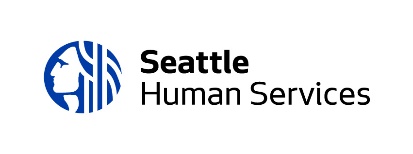 15
Review and Rating Process (pg. 21)
Late applications will not be accepted.  Applications must include: 
Application Cover Sheet with a physical signature
Narrative Response – 8 page limit
Proposed Program Budget and Personnel Detail Budget 
Proof of IRS nonprofit status or legal entity incorporation or status
Current Board of Directors roster
Minutes from last 3 Board of Directors meetings
Federally approved indirect rate, if applicable
Start-up and hiring timeline 
Partnership letters of intent, if applicable
On-time applications are forwarded to the rating committee. 
The committee makes funding recommendations to the HSD Director.
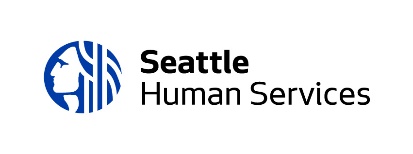 16
Review and Rating Process (Continued)
Agencies for which we have current financial and insurance documents will not be required to resubmit
Agencies for which we have incomplete or no financial and/or insurance documents will be notified by the Coordinator and required to submit ALL requested documents within 4 business days from the date of written request
Financial and Insurance documentation that may be requested are listed in Section IV of the application
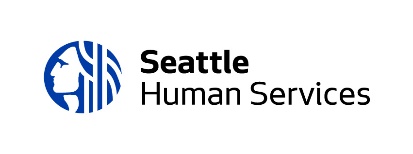 17
Review and Rating Process (Continued, pg. 18-20)
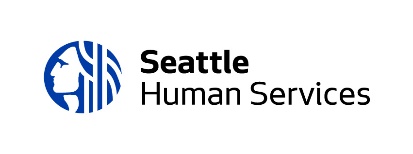 18
Tips
Follow the required format defined in the Guidelines

Be specific, detailed, and concise

Answer all questions and in the context of your proposed program(s)

Submit an accurate budget; double check your numbers 

Propose plans for addressing services that are not in place
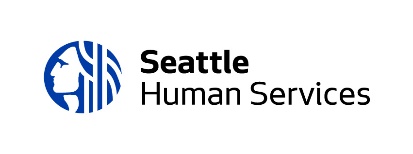 19
Tips (Continued)
Have someone else read your application before submitting

Meet the 8-page narrative limit (excludes attachments - photos, captions, timeline, cover sheet, program budget, personnel detail, BOD roster, minutes, partnership letters if needed)

Use the application submission checklist to ensure that you have addressed all questions and requirements

Ensure enough time for application to get to HSD on time

E-mail questions by the Q&A deadline, May 16, 2017, 5:00pm: Natalie Thomson at natalie.thomson@seattle.gov
20
Appeal Process (pg. 14-15)
Applicants have the right to protest or appeal certain decisions in the award process made by HSD. 

Grounds for Appeals: Only an appeal alleging an issue concerning the following subjects shall be considered:

A matter of bias, discrimination or conflict of interest.
Violation of policies or failure to adhere to guidelines or published criteria and/or procedures established in the funding opportunity.

Appeals Deadlines:
 
Appeals must be received within ten (10) business days from the date of written application status (award/denial).
The HSD Director will review the written appeal and may request additional oral or written information from the appellant organization. A written decision by the HSD Director will be made within ten (10) business days of the receipt of the appeal. The HSD Director’s decision is final.

No contracts resulting from the solicitation will be executed until the appeal process has closed. An appeal may not prevent HSD from issuing an interim contract for services to meet important client needs.
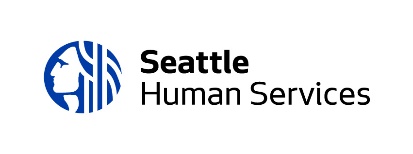 21